Education, Culture & Employment: Instruction & School Services (ISS): Curriculum
Blake Wile , Aug. 15, 2017
Welcome to Yellowknife!
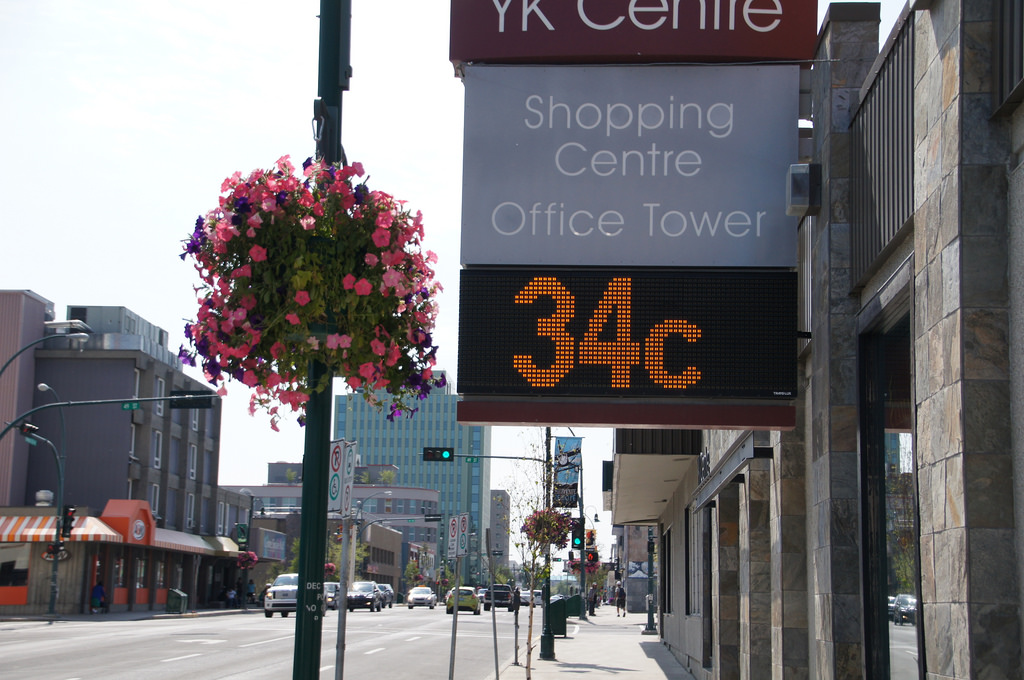 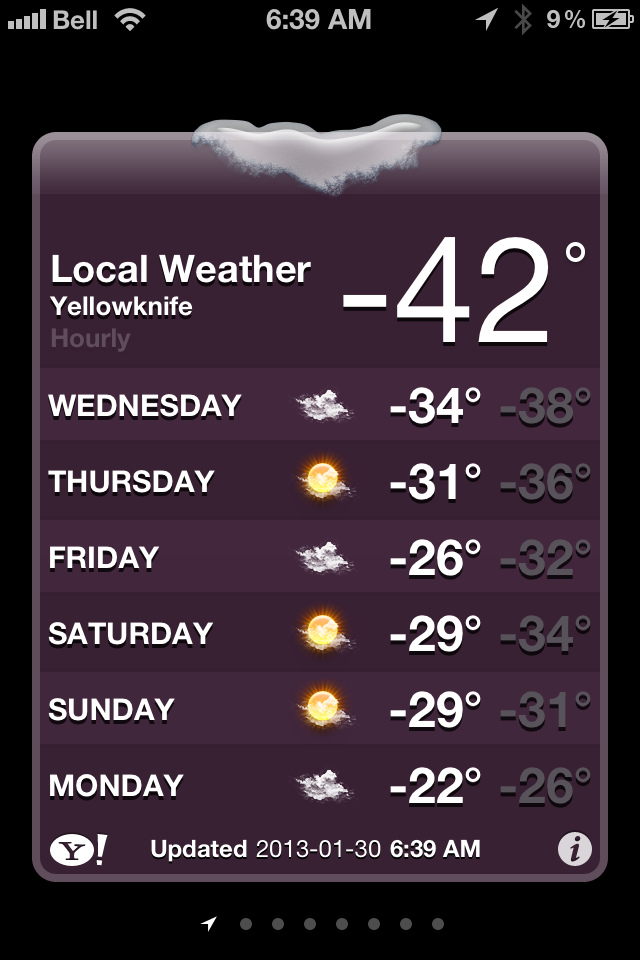 Curriculum Coordinators - Yellowknife
10-12 staff
(former school-based educators)

Yellowknife
(Lahm Ridge Tower)

In-servicing
(Regional on invitation;
Online; always through board curr. leaders)
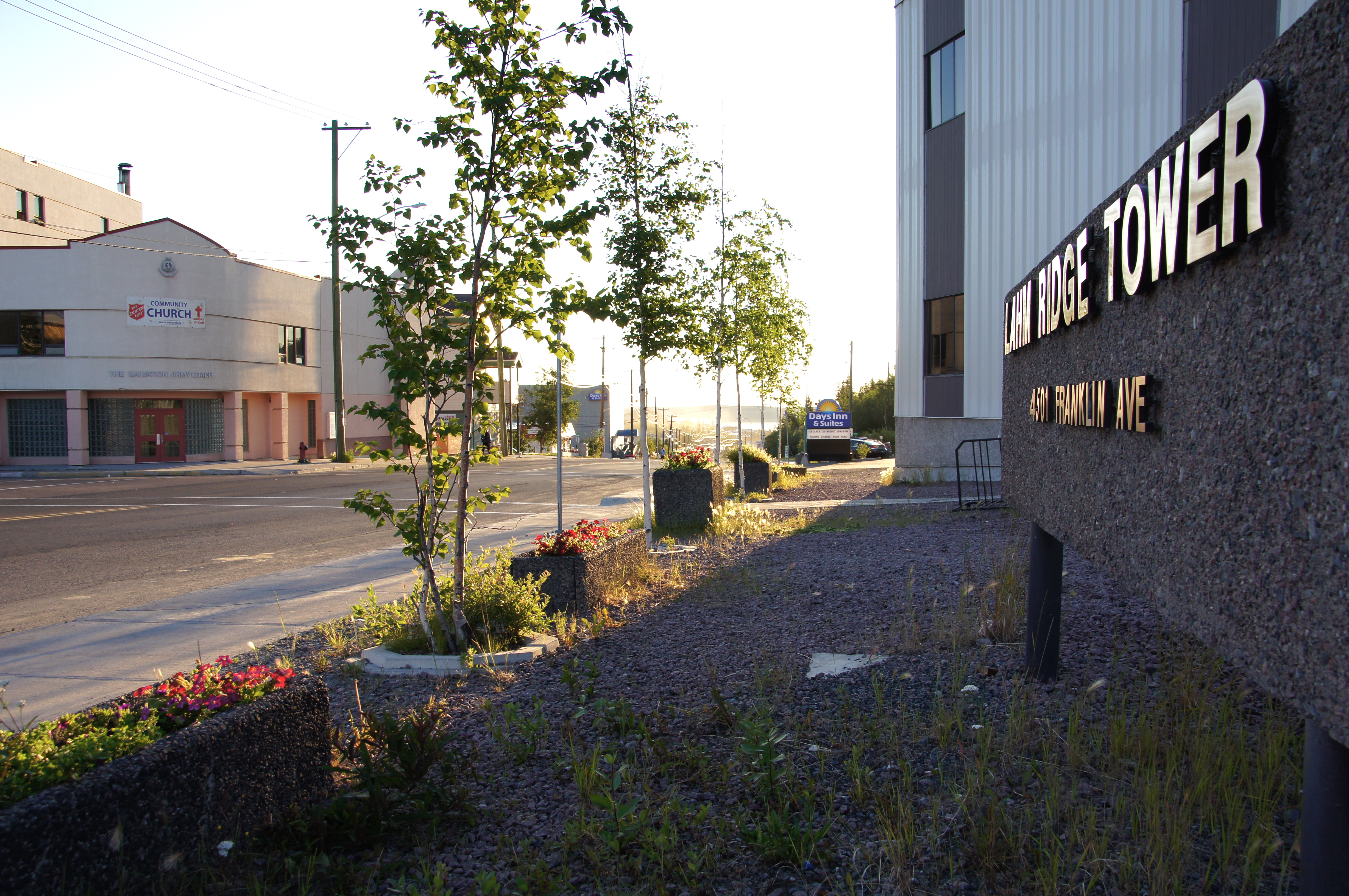 What is Curriculum?
Etymology
 ("a running, course, career" 
also, "a fast chariot, racing car”)

Modern
(content of one course, sum of all course offerings, etc.)

“Planned” & “Lived”

The good life
(in various NWT contexts)
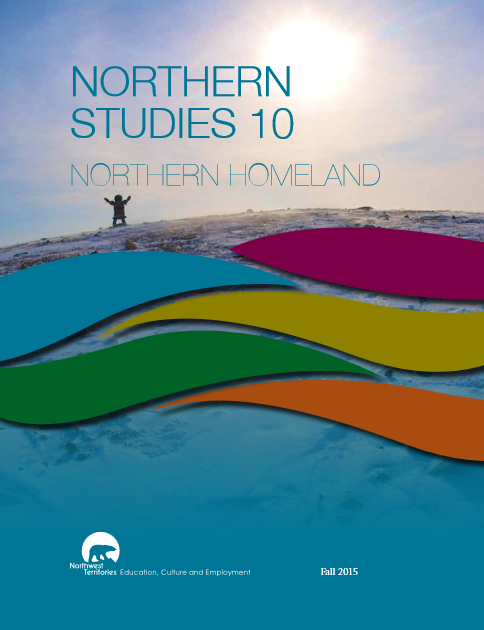 Approaches
Adopt 
(as is)
Adapt 
(edit, annotate, portions)
Original
(from scratch)
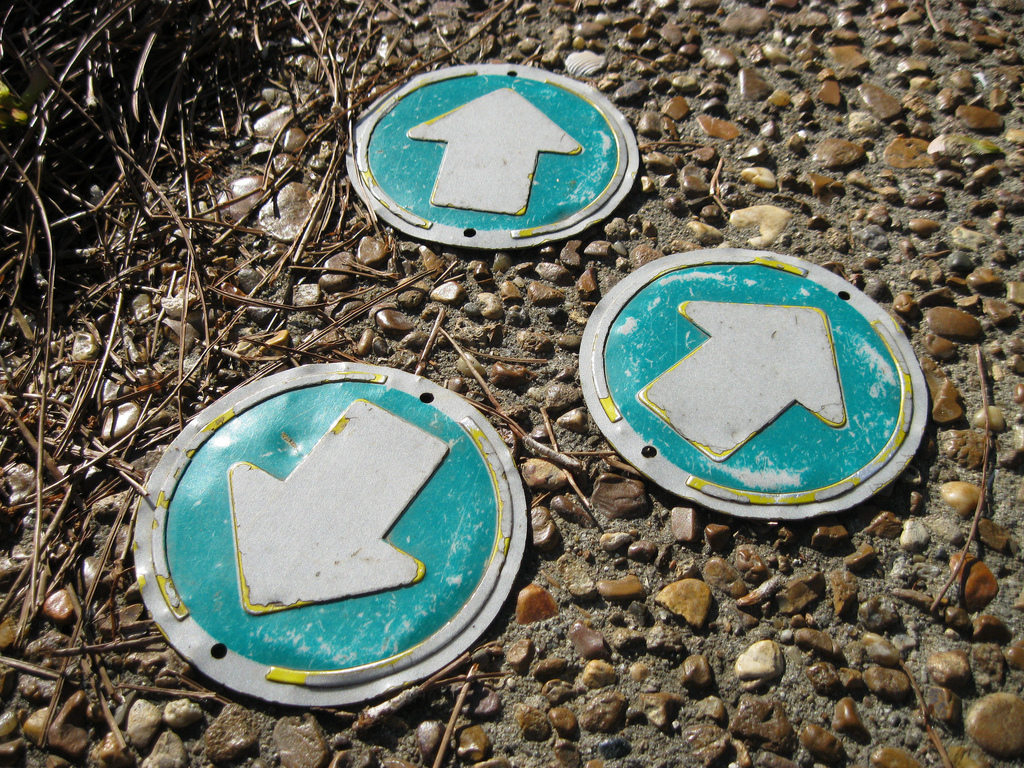 Image by derekbruff under a some rights reserved license
Influences
Geography
(north of Alberta)
Demographics
(governments/populations shaped by Indigenous peoples)
Memberships
(WNCP)
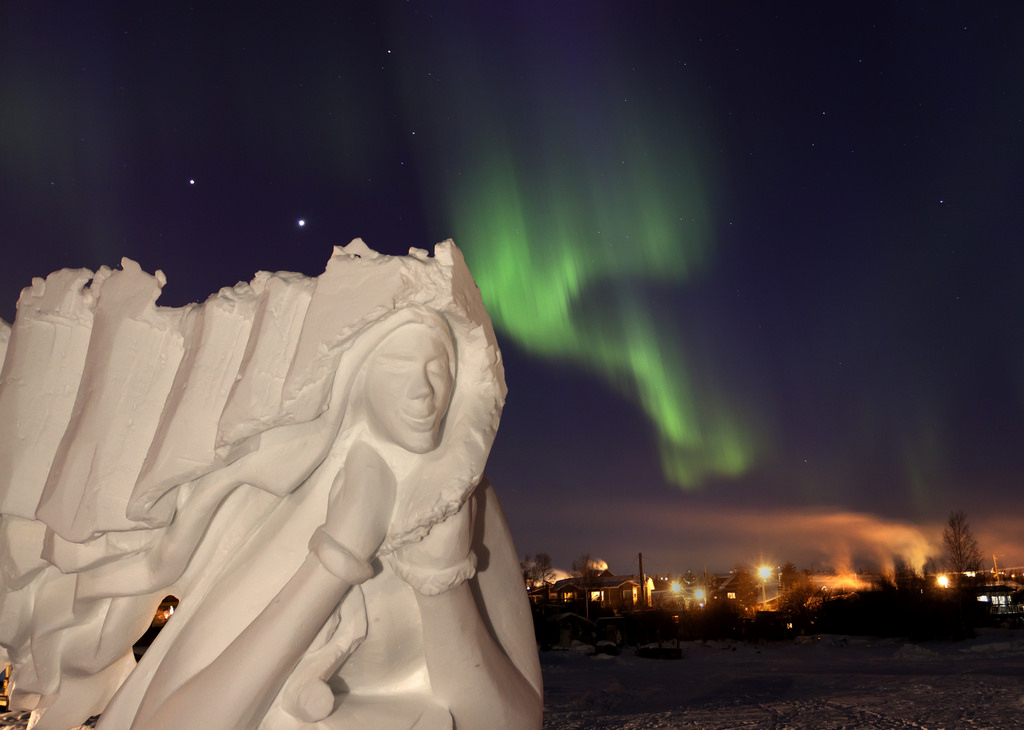 Image by useless no more under a some rights reserved license
Curriculum Sources
Alberta
(esp. high school courses)

Manitoba
(esp. elementary Social Studies)

NWT
(esp. Northern Studies, Health, Experiential Science, ELA K-9, Literacy 10, 20, 30, Dene Kede, Inuuqatigiit)

Saskatchewan
(Arts Education 1-9)
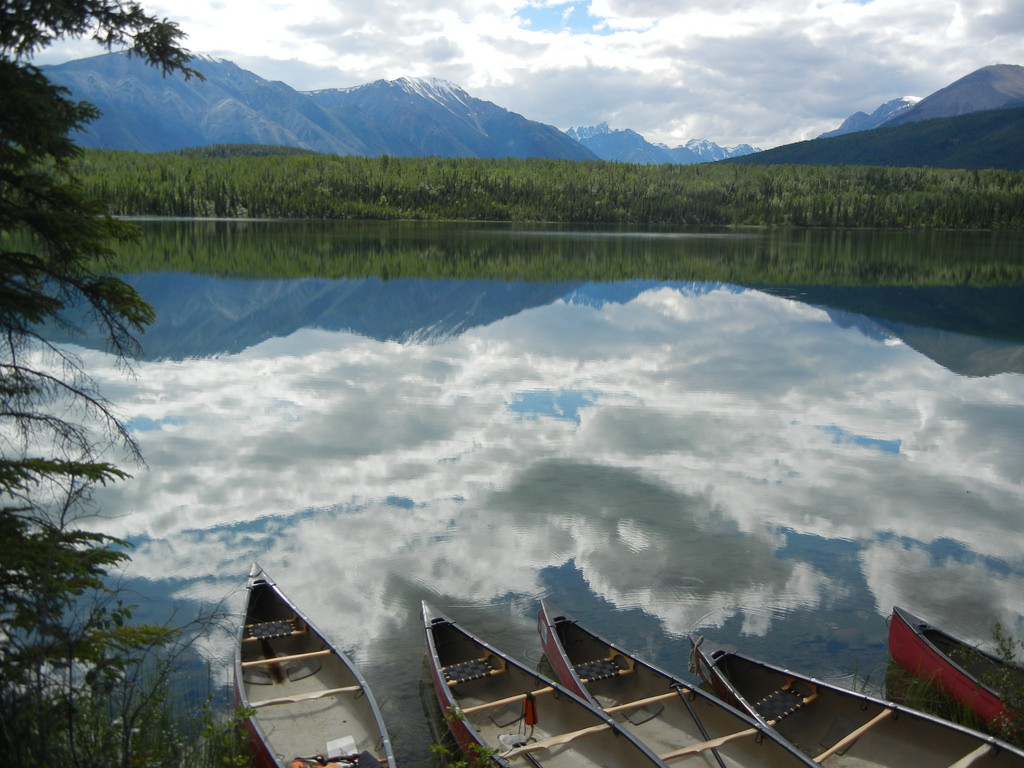 Image by hatchard under a some rights reserved license
Curriculum Online
ECE website
(5 years old)

Audience/user oriented
(out of step with other GNWT depts.)

www.ece.gov.nt.ca
(organized loosely by divisions)

French Schs & Immer.
(raymonde_laberge@gov.nt.ca)
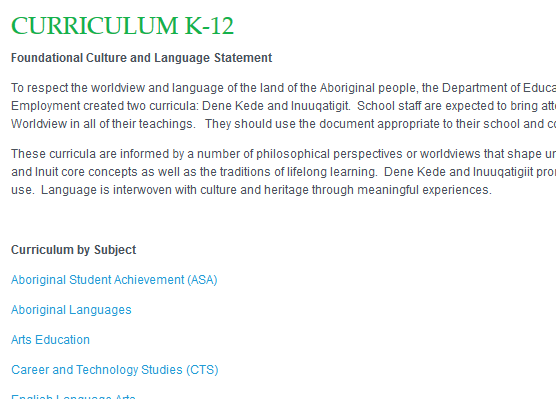 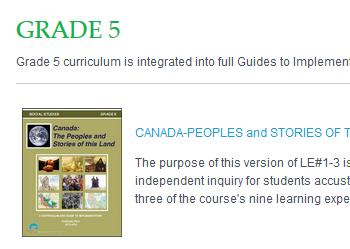 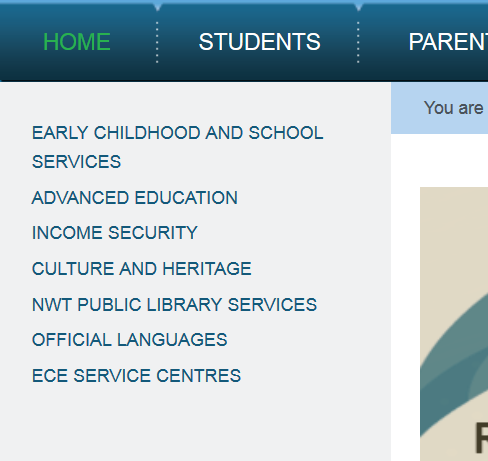 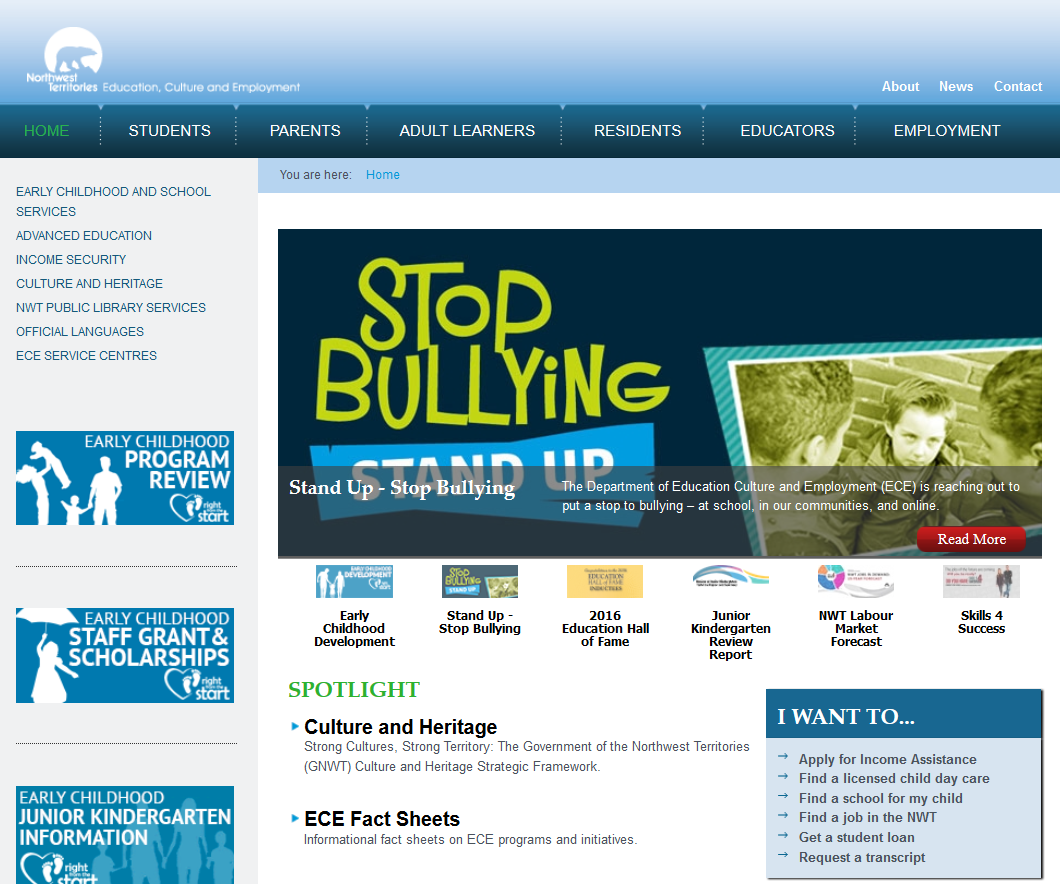 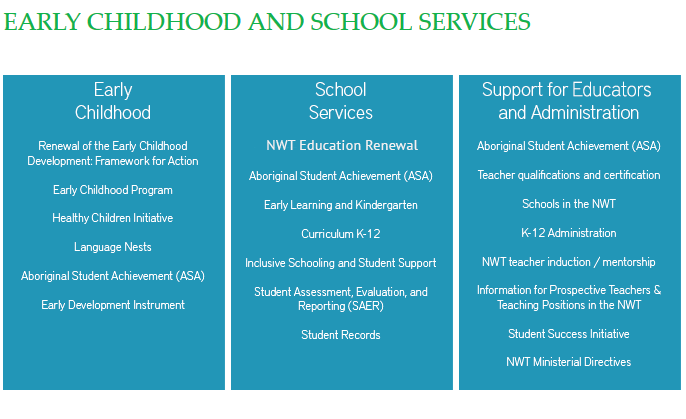 Curriculum Online
New ECE website
(coming in September according to VIP standards)

Standardized: 
(services-oriented)
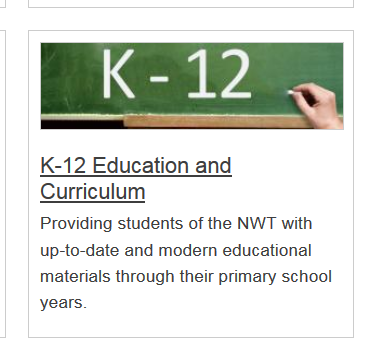 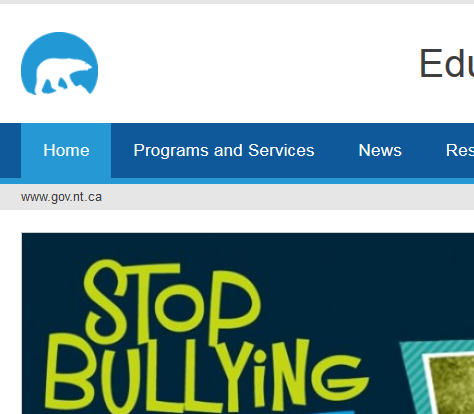 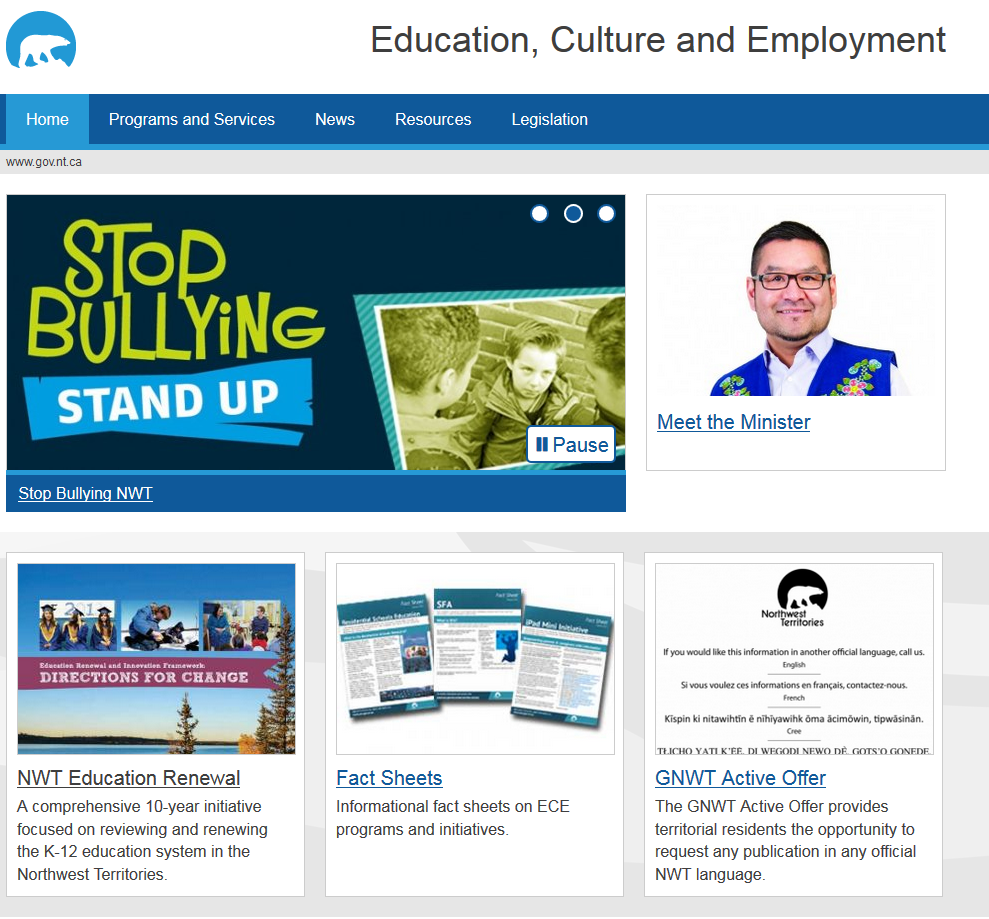 Education Renewal > Curriculum
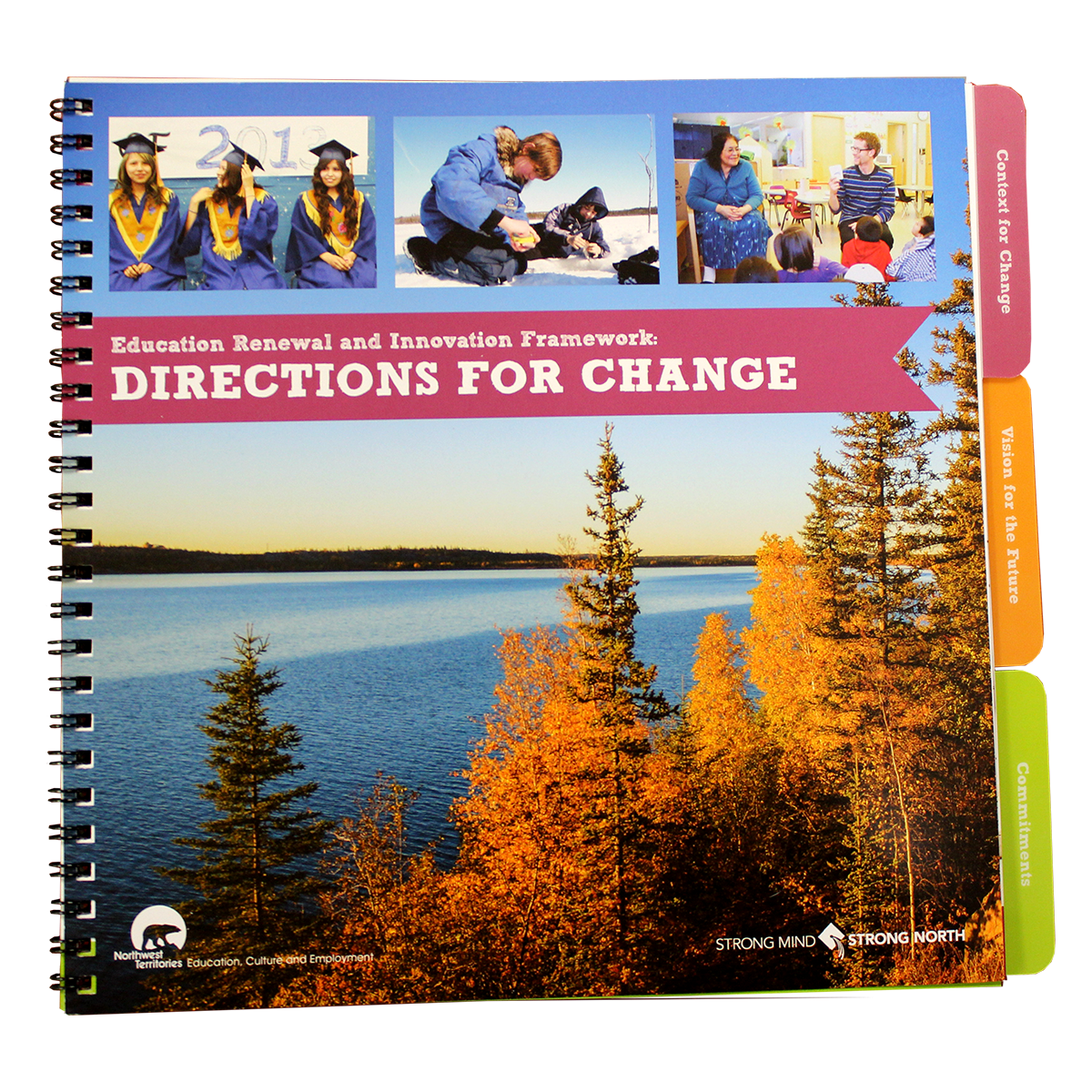 Curricular Framework 
(under development)

Health & Wellness Curriculum
(under development)

Other curricula impacted 
(Northern Studies 20, PK-Kindergarten, Aboriginal Language)
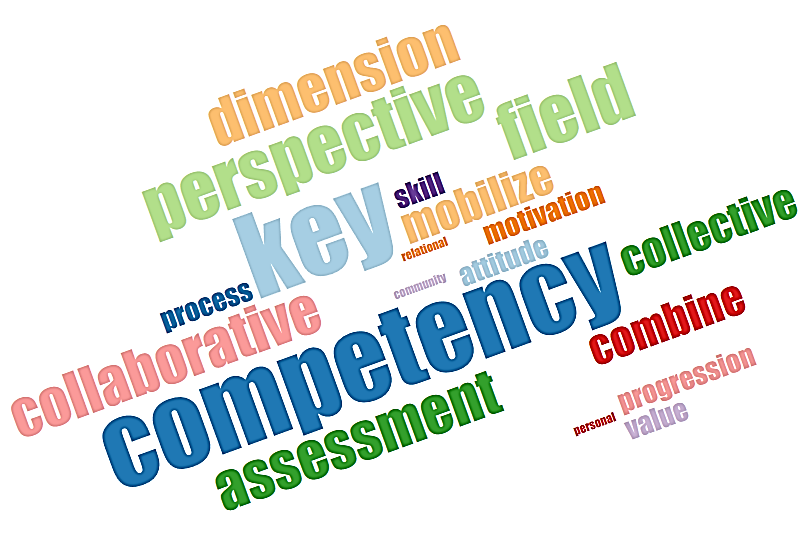